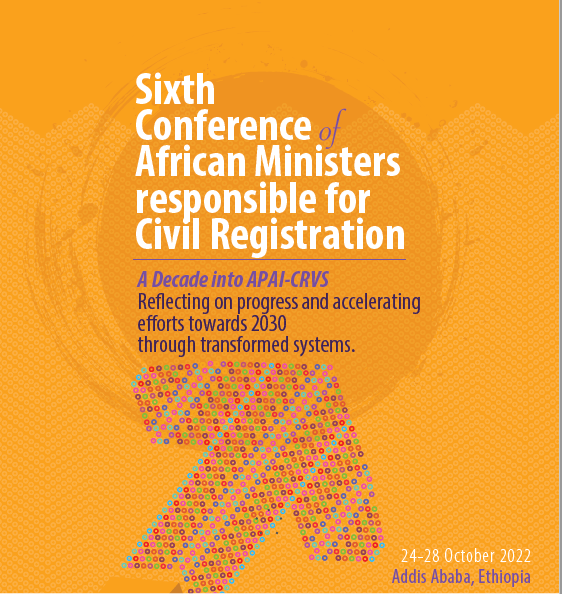 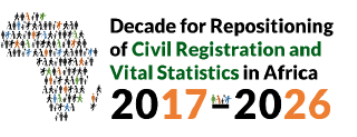 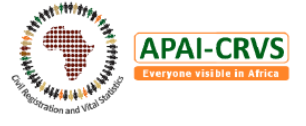 Best practices and strategies for accelerated progress in birth registration
Ms. Tulimeke Munyika
Ministry of Home Affairs, Immigration, Safety and Security
NAMIBIA
Namibia’s birth registration journey of a decade (2012 – 2022)						         /1
2014: Comprehensive Assessment of the CRVS System in Namibia conducted (July – October 2014).
Assess comprehensively before you plan. 

2015: CRVS National Strategic Plan (2015/16 – 2020/21) approved by Cabinet.
Adopt a multi-stakeholders’ approach to managing CRVS.
Obtain high-level commitment (political will) for CRVS SP.

2015: First Vital Statistics Report produced 
Vital Statistics: Key for developmental planning and for diagnosing problems to improve CRVS System.
Namibia’s birth registration journey of a decade (2012 – 2022)						         /2
2017: Electronic birth notification system (in health facilities) introduced.
Introduce a system (electronic, interoperable) in health facility to notify births.
E-Death notification system was introduced in 2018.

2018: MoU between CR Authority & Statistics Authority signed (collaboration to create system interface and produce VS Reports)
Formalize relationships with key stakeholders.
MoU between CR Authority & Health Authority for opening of birth registration offices at health facilities was signed in 2008; 21 offices opened between 2008 – 2012.
Namibia’s birth registration journey of a decade (2012 – 2022)						         /3
2018: First hospital-based civil registration office at private hospital opened.
Shorten distance between hospitals (maternity wards) and registration offices to encourage timely birth registration. Involve private sector, if possible.
First hospital-based office opened at State hospital in 2008.

2019: MoU between CR Authority & Health Authority updated in 2019 to include electronic notifications of births and deaths.
Formalise collaborations.

2020: Research conducted on barriers and enablers to timely birth registration 
Report produced in 2021
Ascertain access barriers to birth registration so that you devise fit for purpose solutions. 

2020: CRS used to validate applicant’s eligibility for emergency income grant during Covid19
Use system to enable service provision. Good systems ensure inclusivity.
Other Strategies & Practices
Integrated approach to CR and Identity Management – life cycle approach!
2010 – 2014: Namibia developed birth, marriage and death components in the National Population Registration System.
Advocacy and information dissemination on birth registration at ante-natal and post-natal visits.
Integrated service outreach programmes with other stakeholders (three-in-one registration: birth registration, immunization & social grant registration). 
Mobile registrations (target specific groups e.g. school going children, vulnerable, hard to reach places).
ON-GOING for Namibia:
Review of Civil Registration and Identification legislation. 
Review of the first CRVS SP (& develop CRVS SP II).
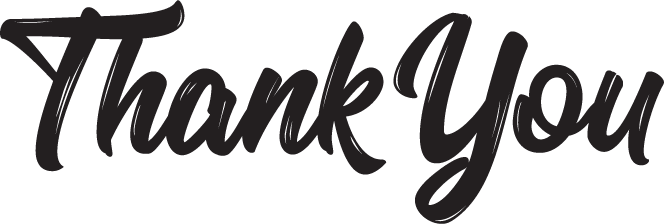 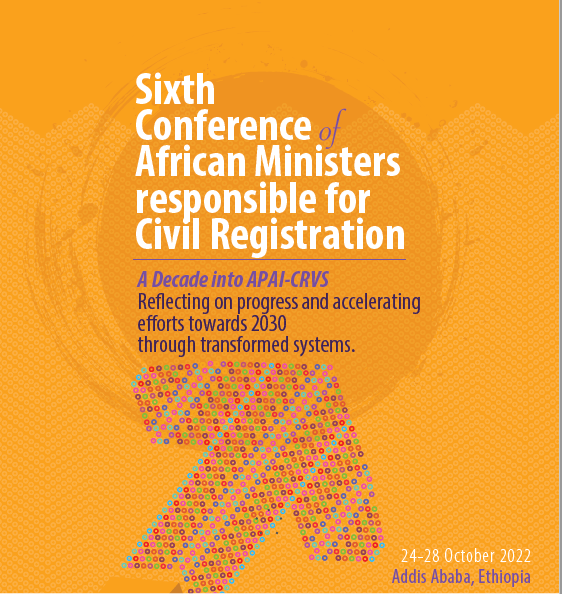 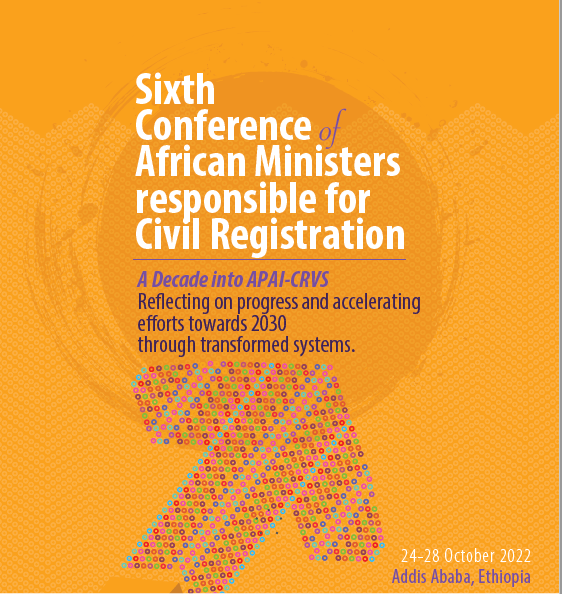 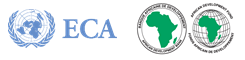 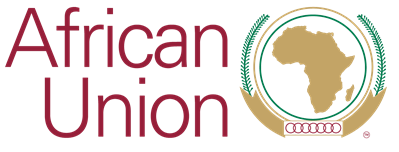 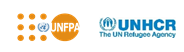 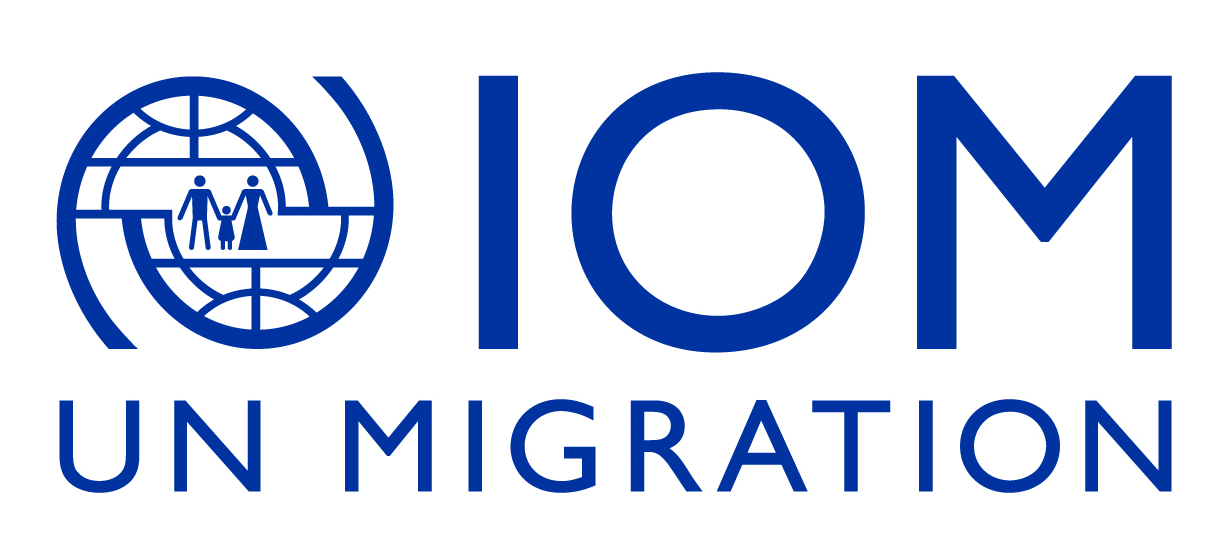 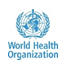 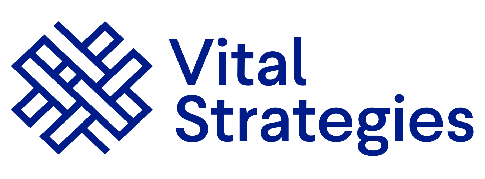 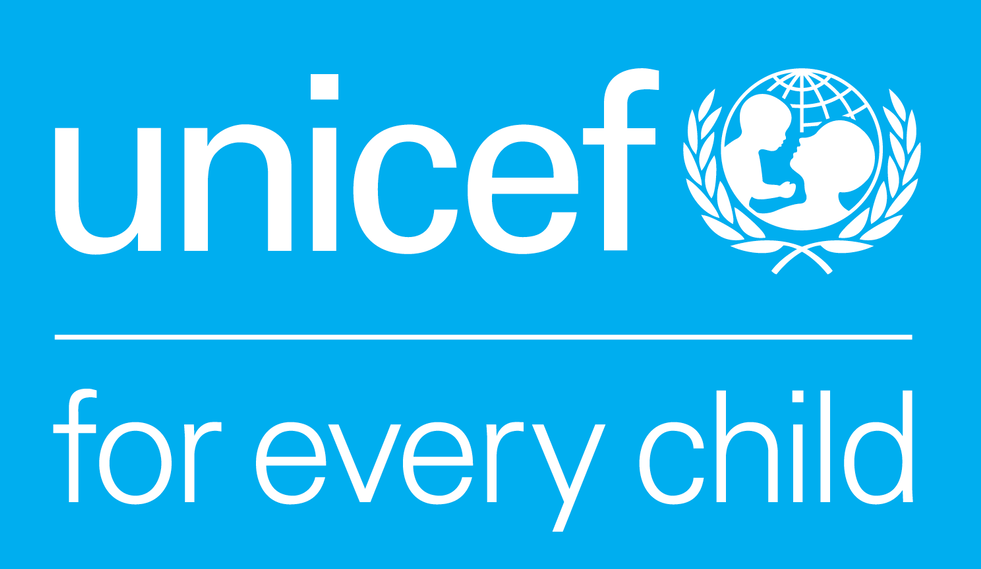 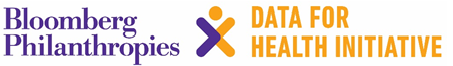 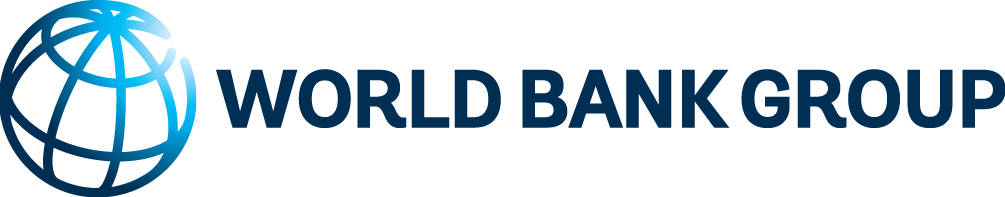 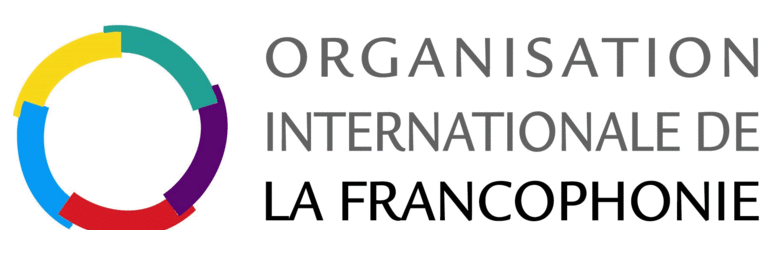 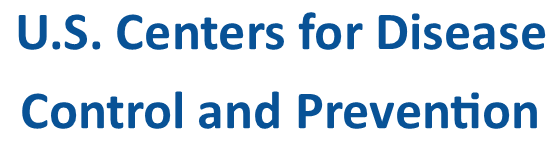 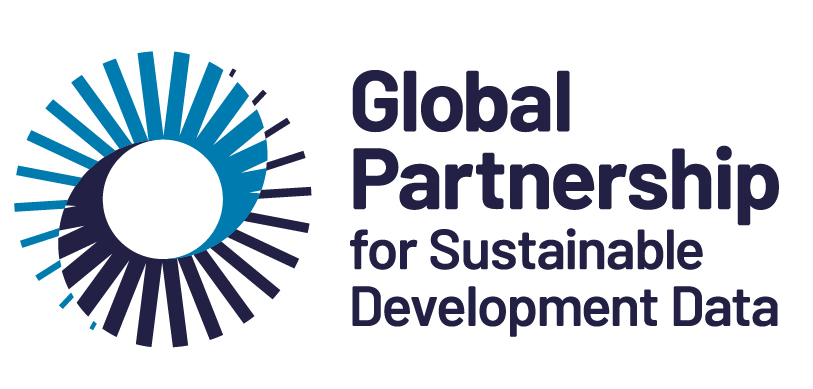 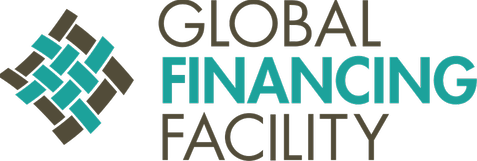